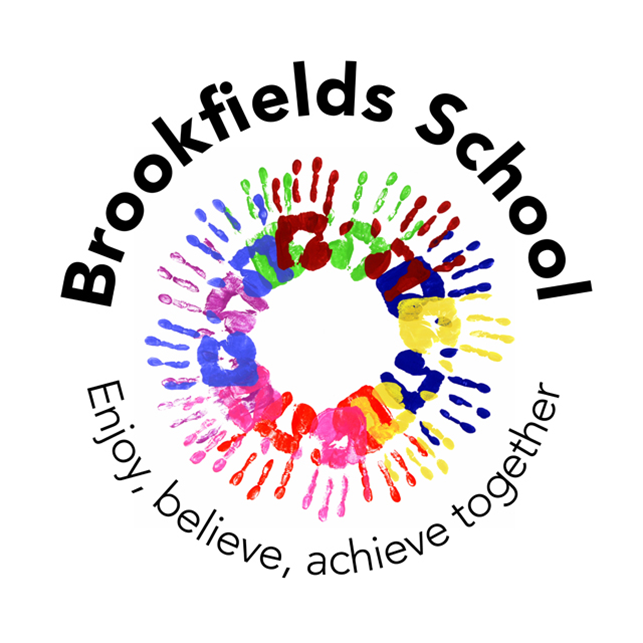 Brookfields @The GrangeSatelite Provision
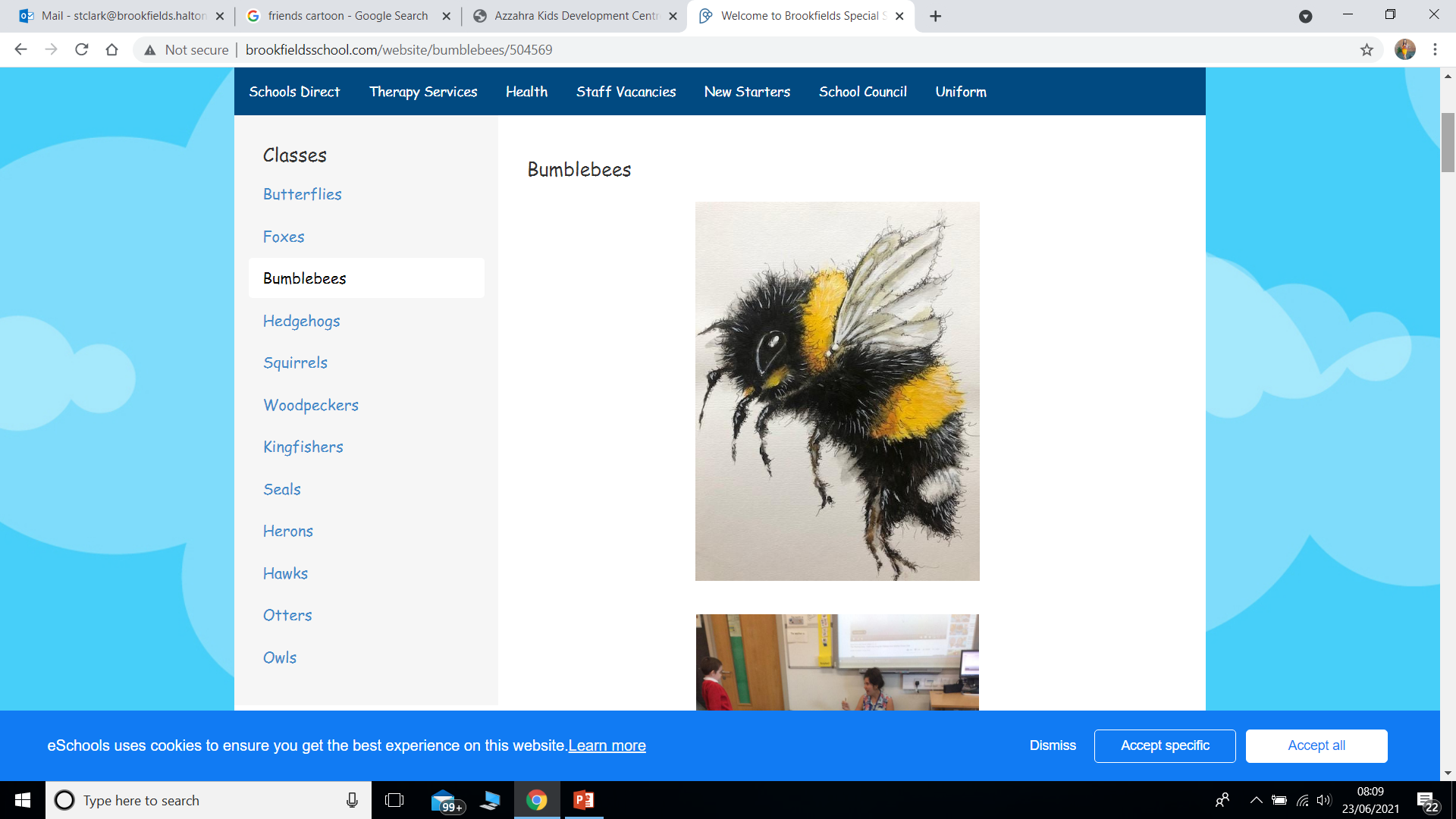 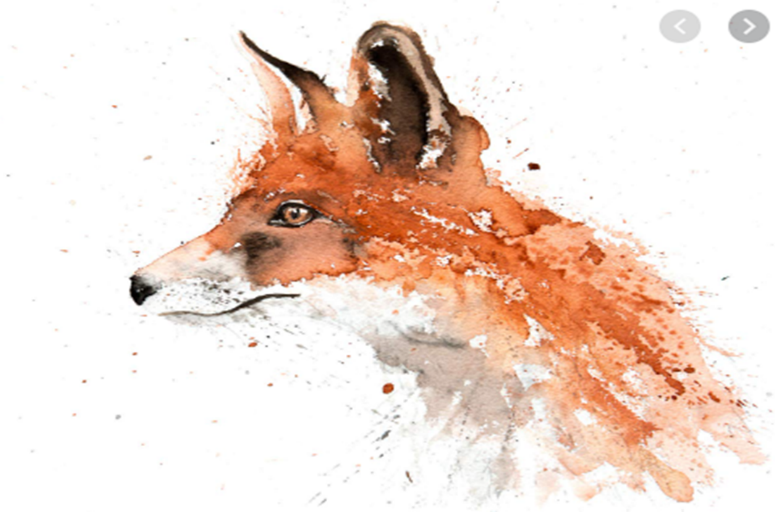 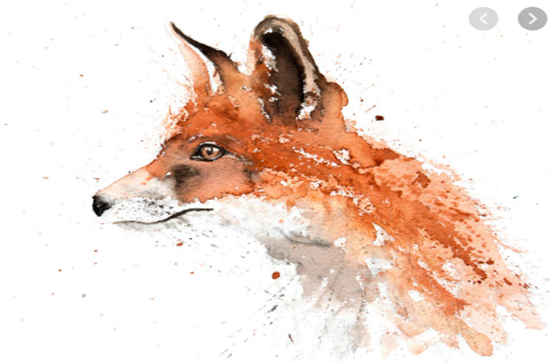 Foxes Classroom
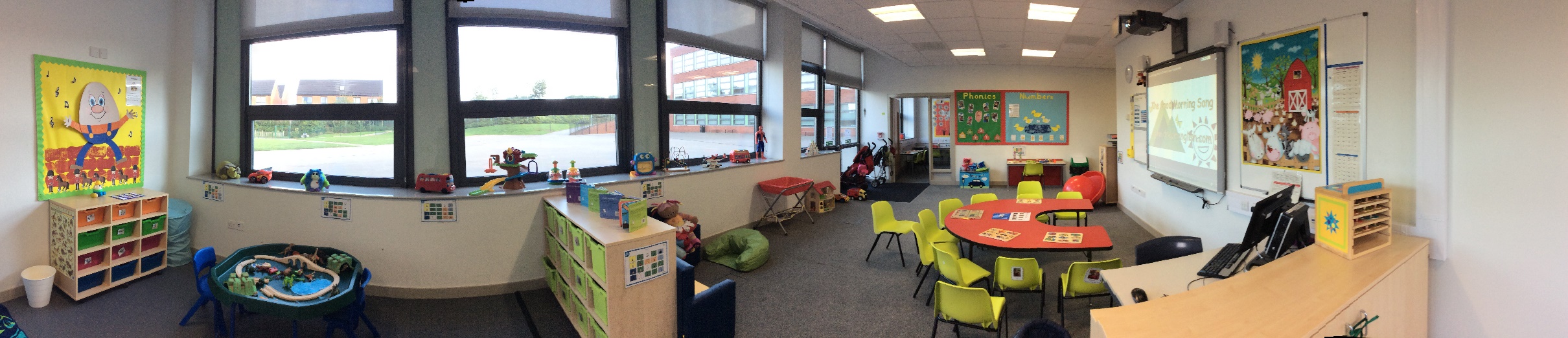 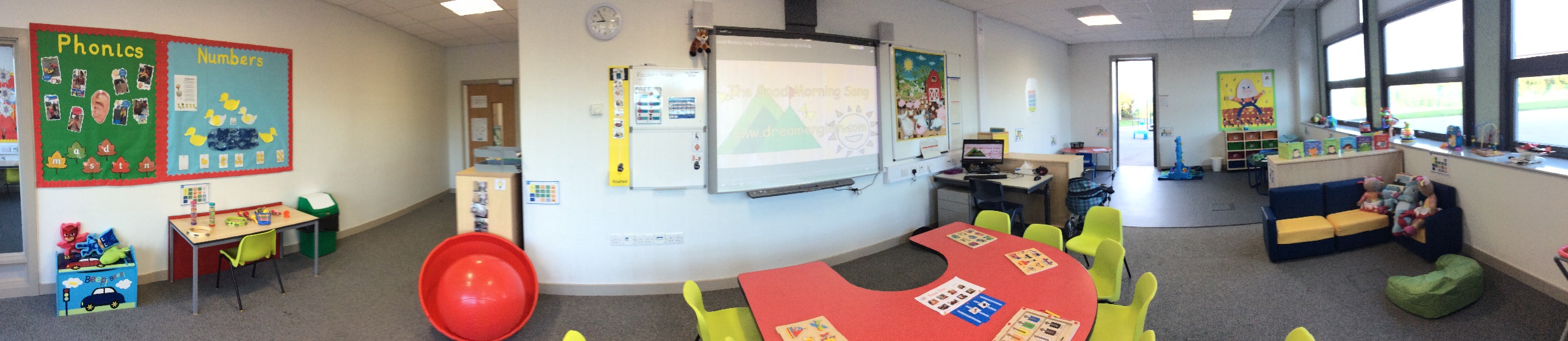 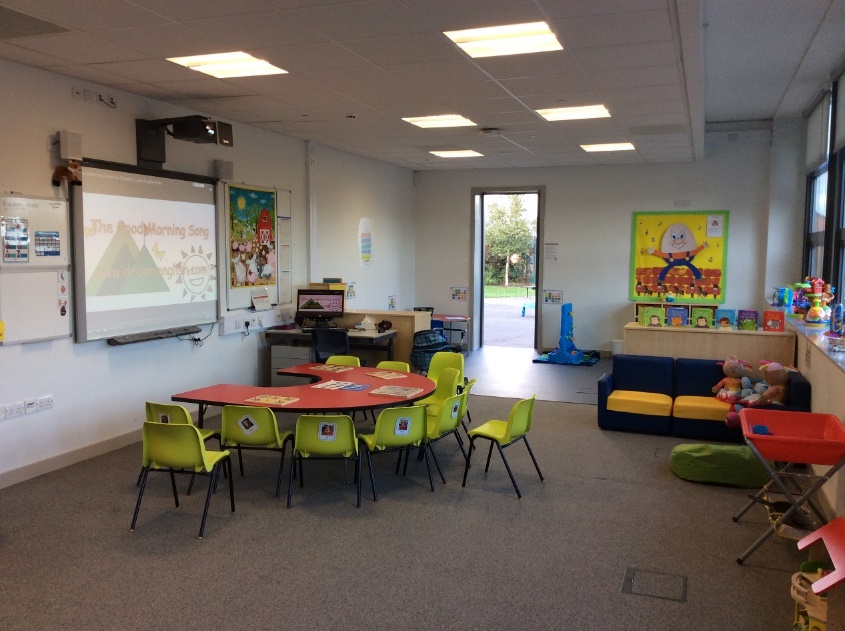 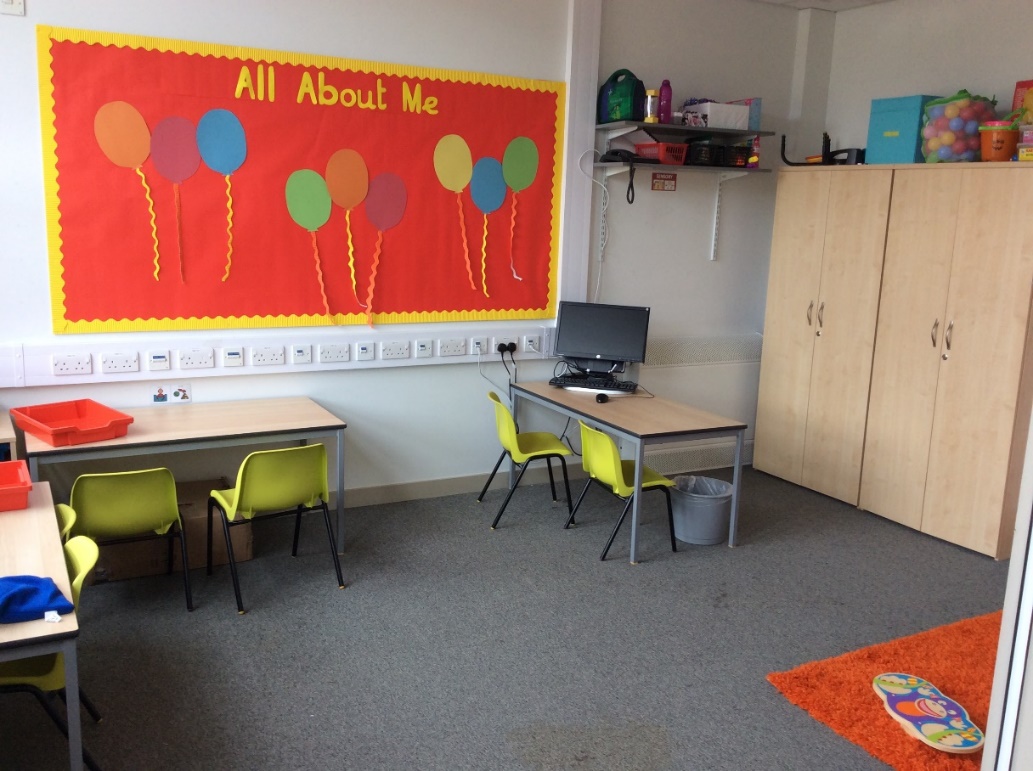 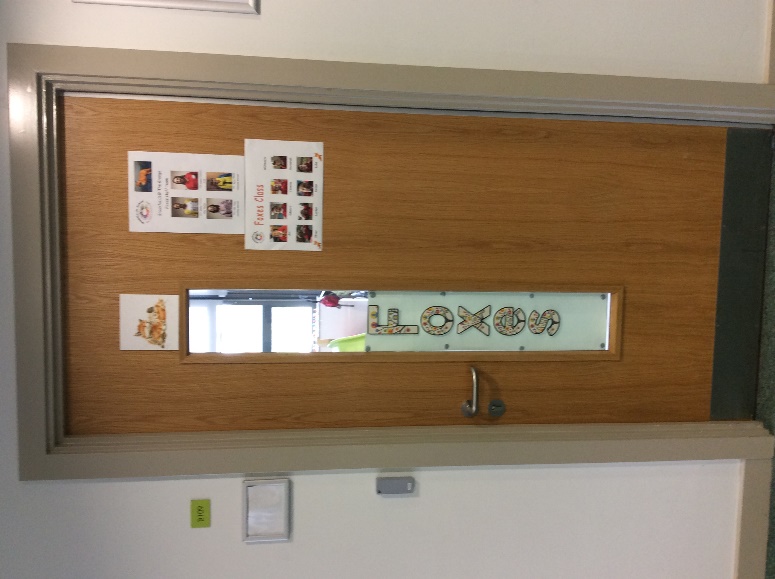 Bees Classroom
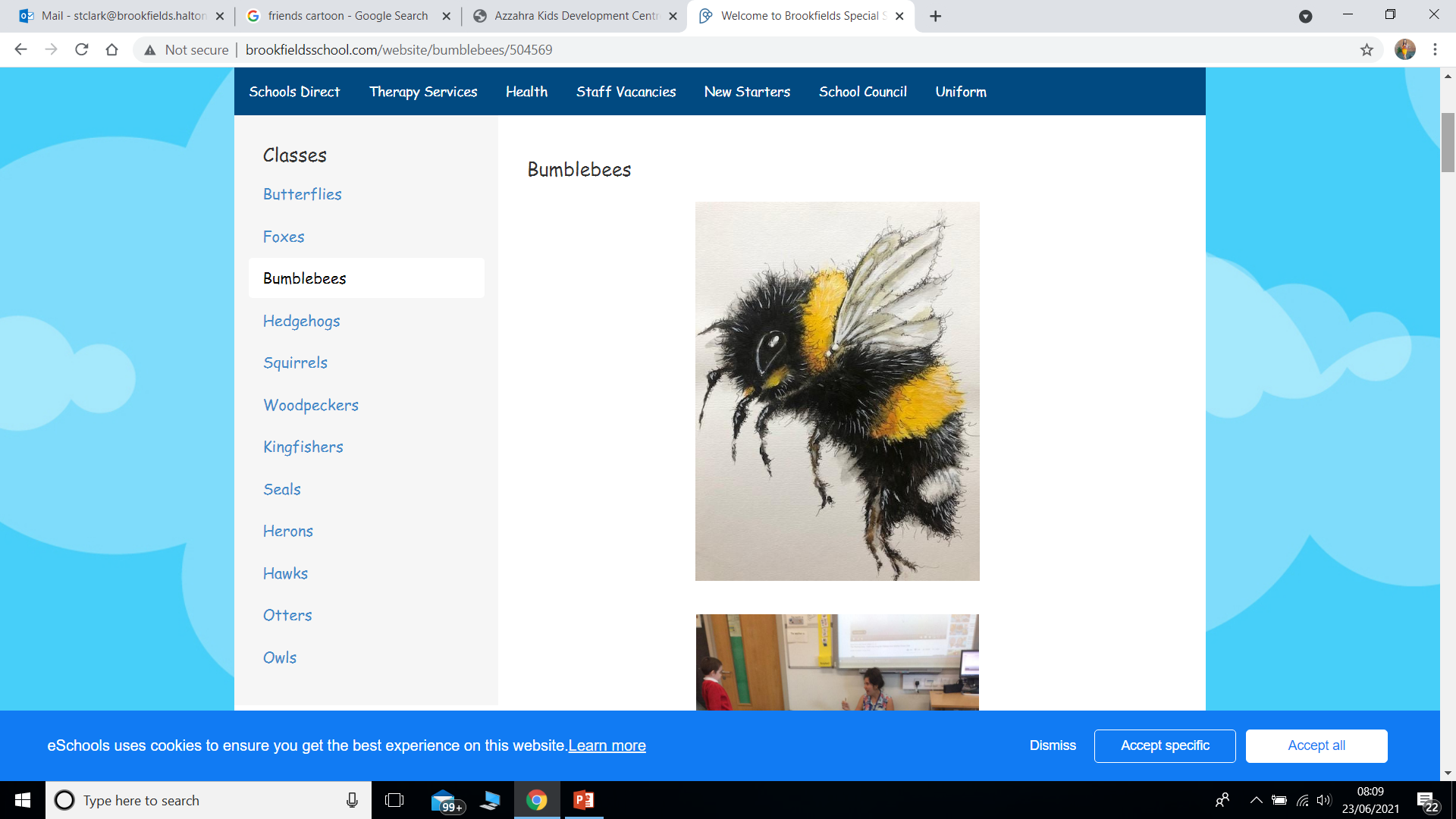 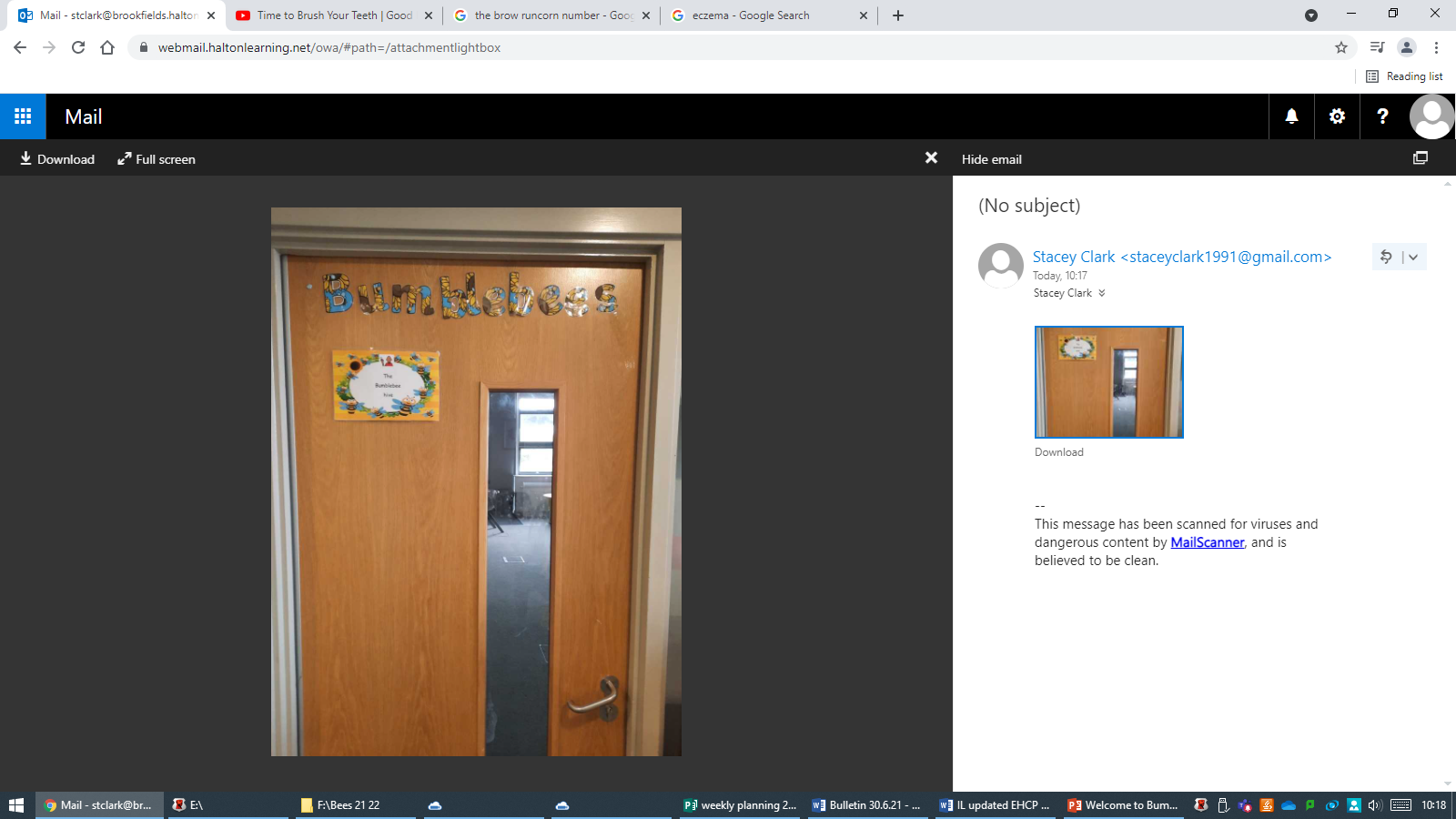 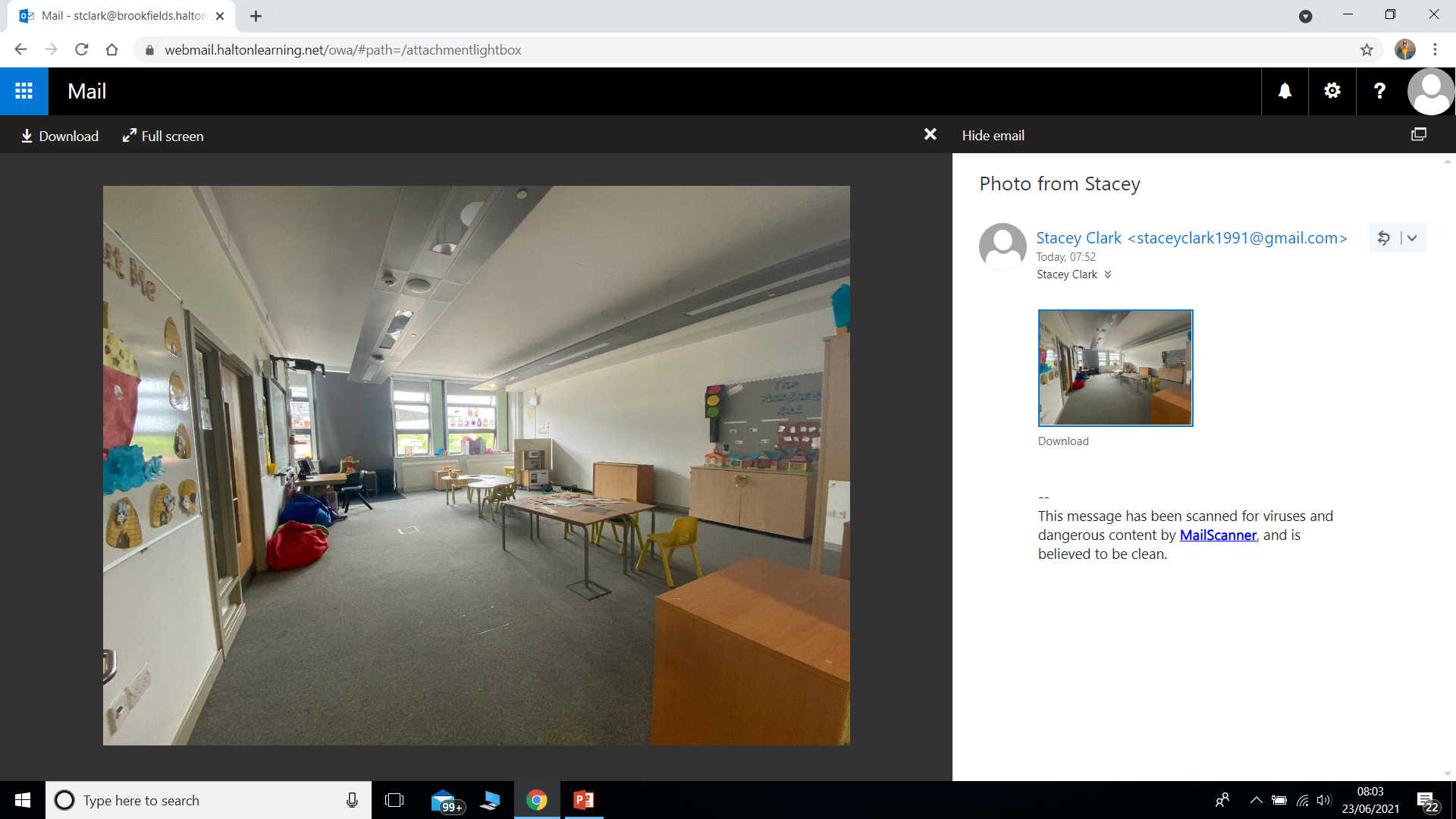 Outside space
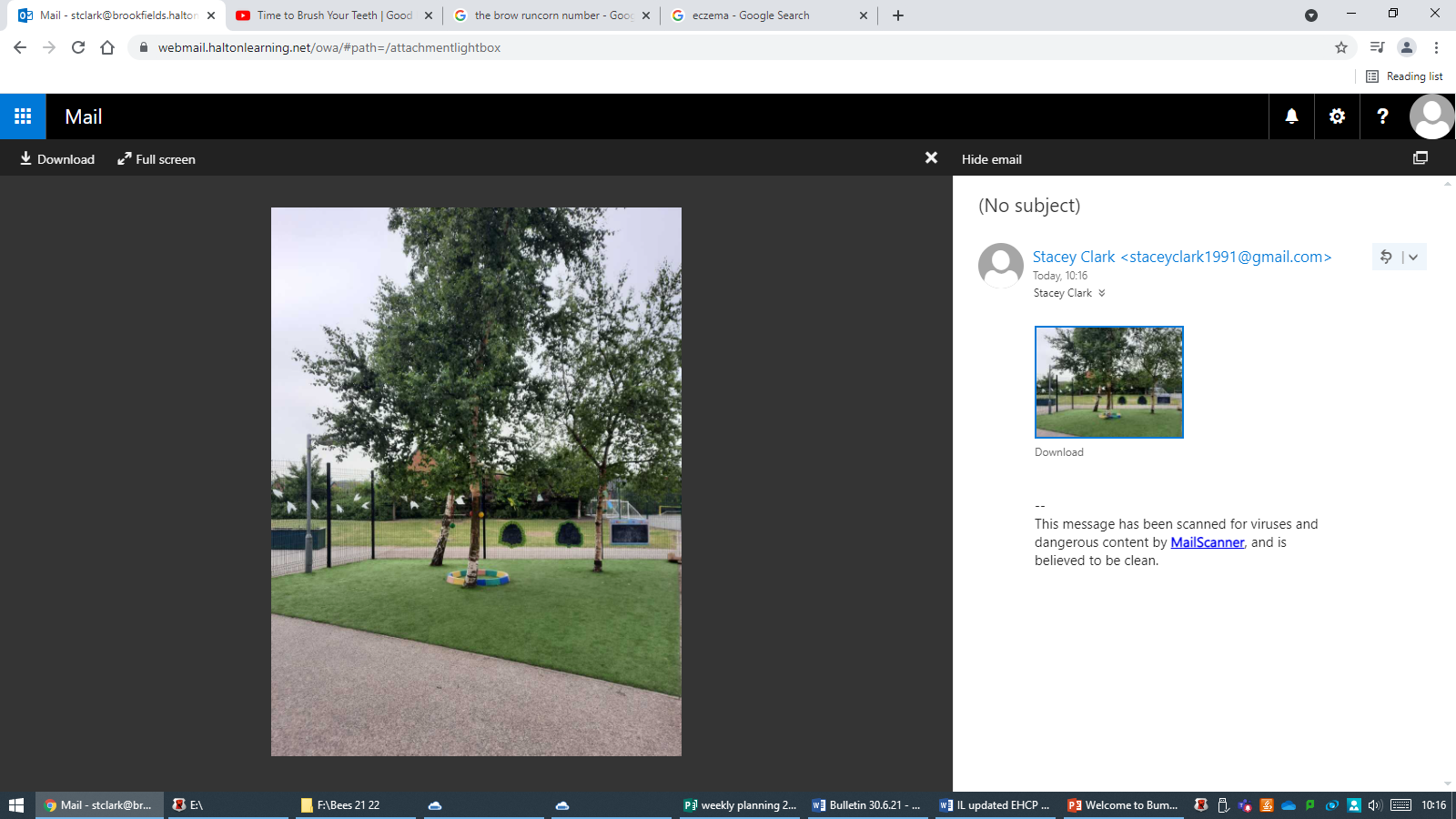 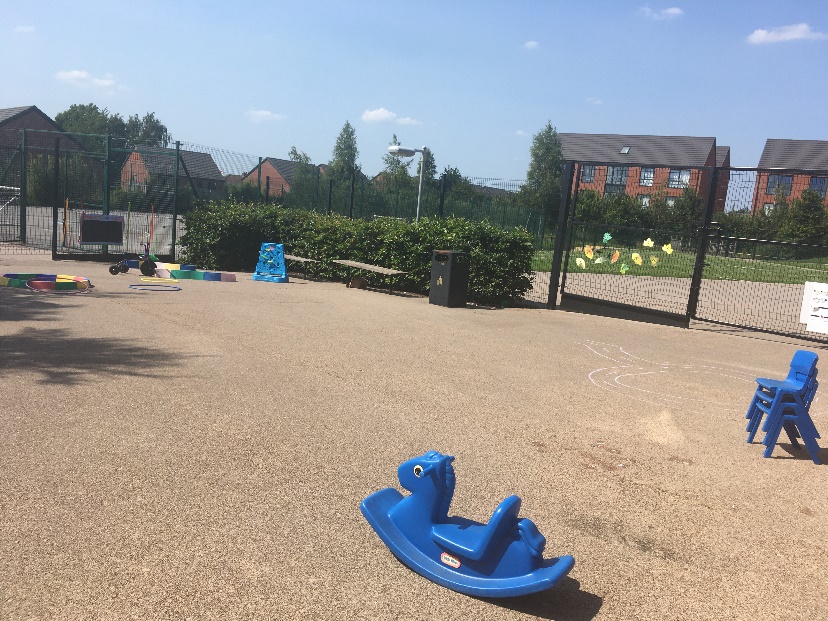 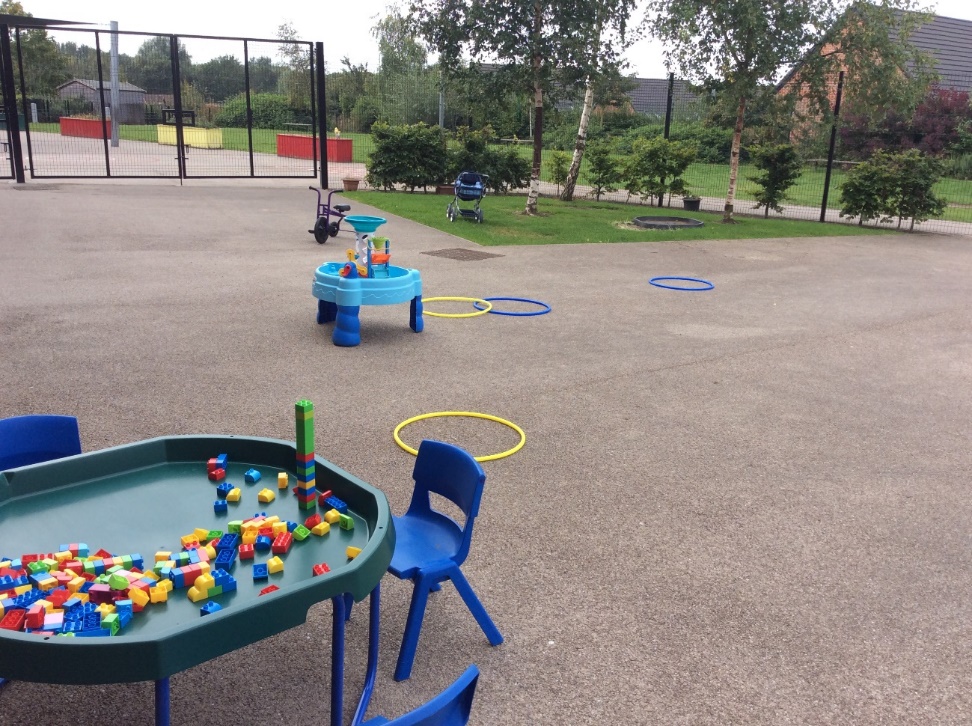 We share learning spaces with The Grange resource base pupils
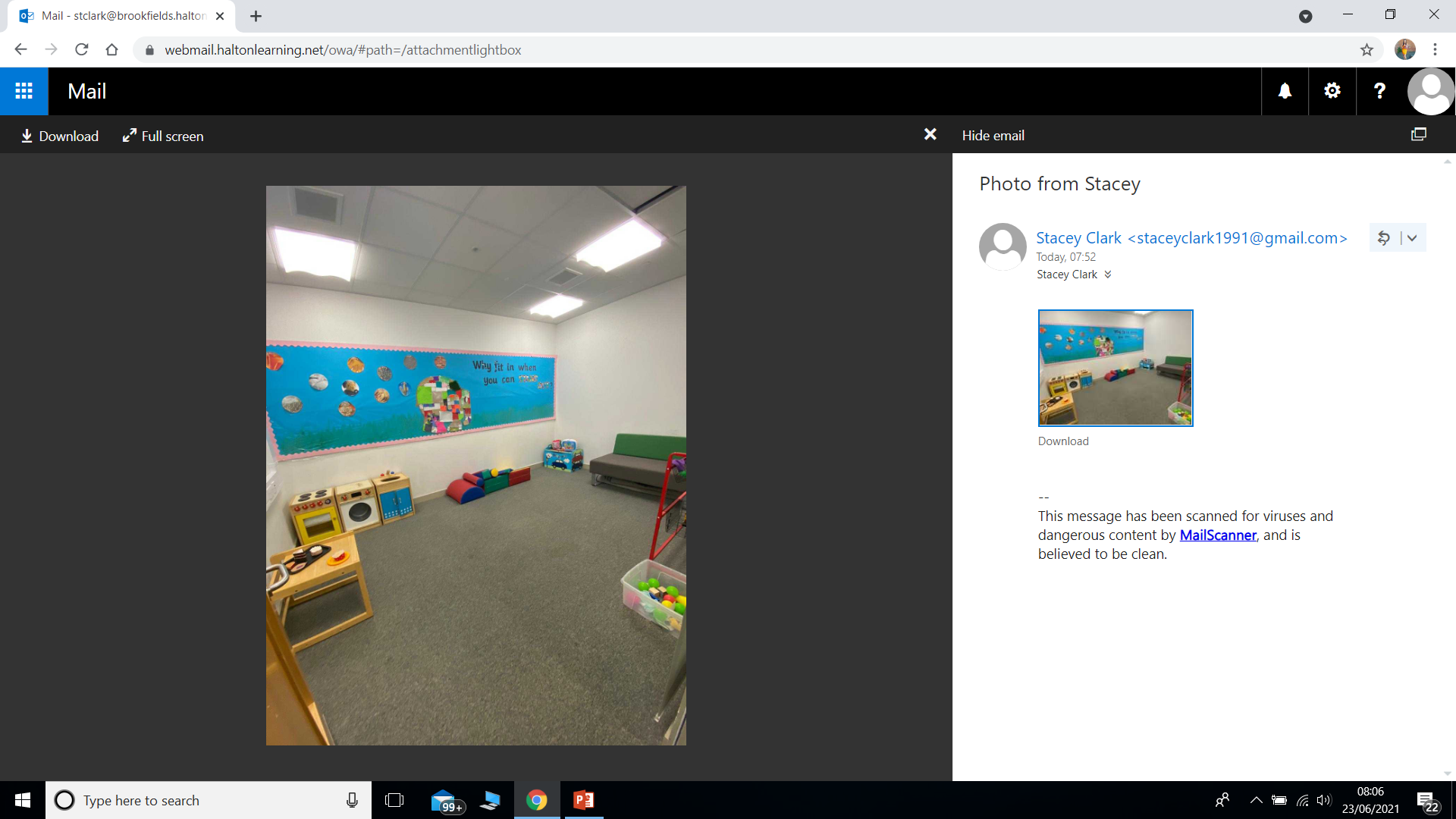 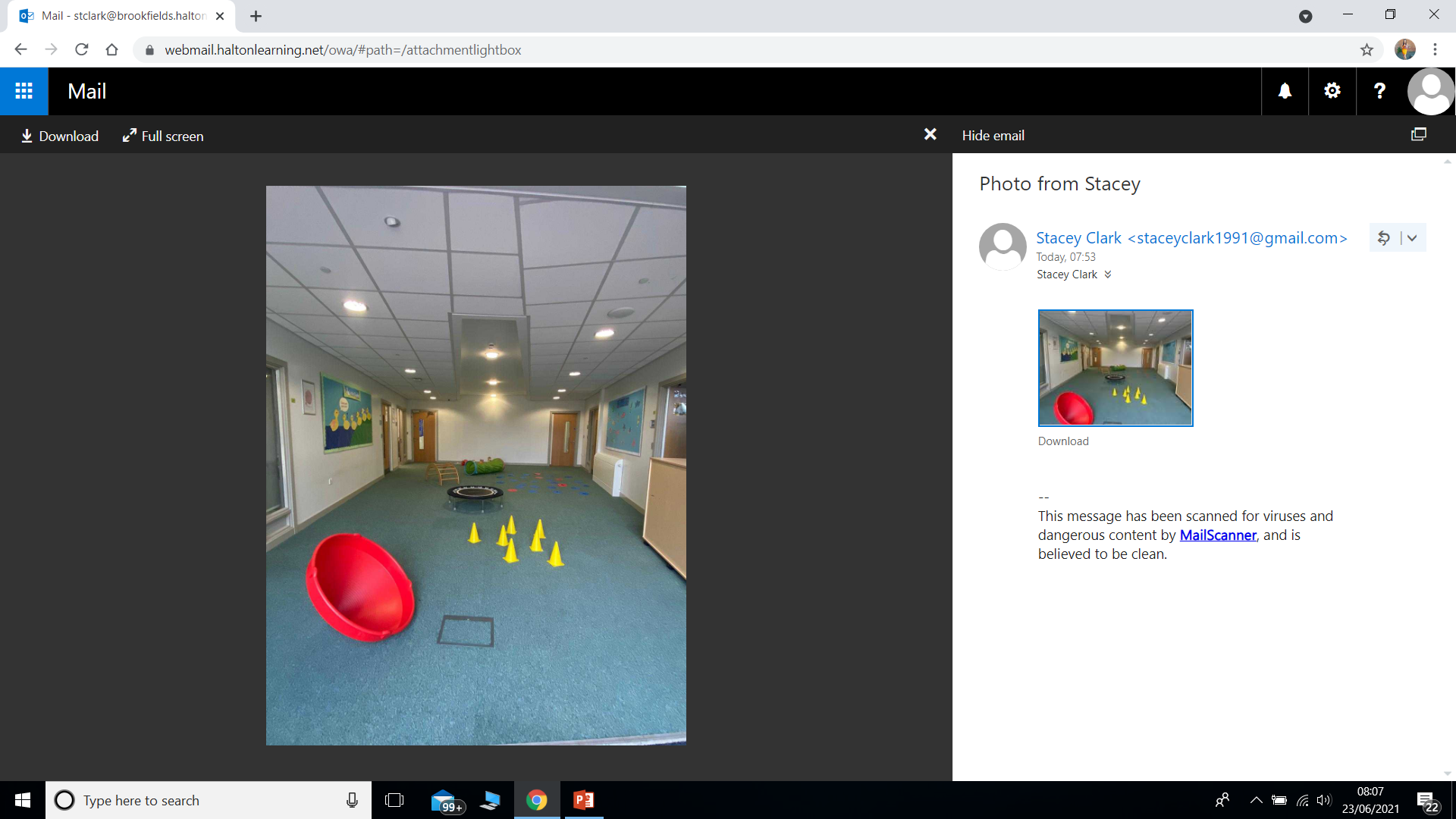 Bathroom:  Brookfields have access to our own bathroom and changing area which contains storage for nappies and a lower size toilet for toilet training. There is also  large mirror in this room which is used for self help skills such as brushing hair and teeth. Symbols are used to support toilet training routines.
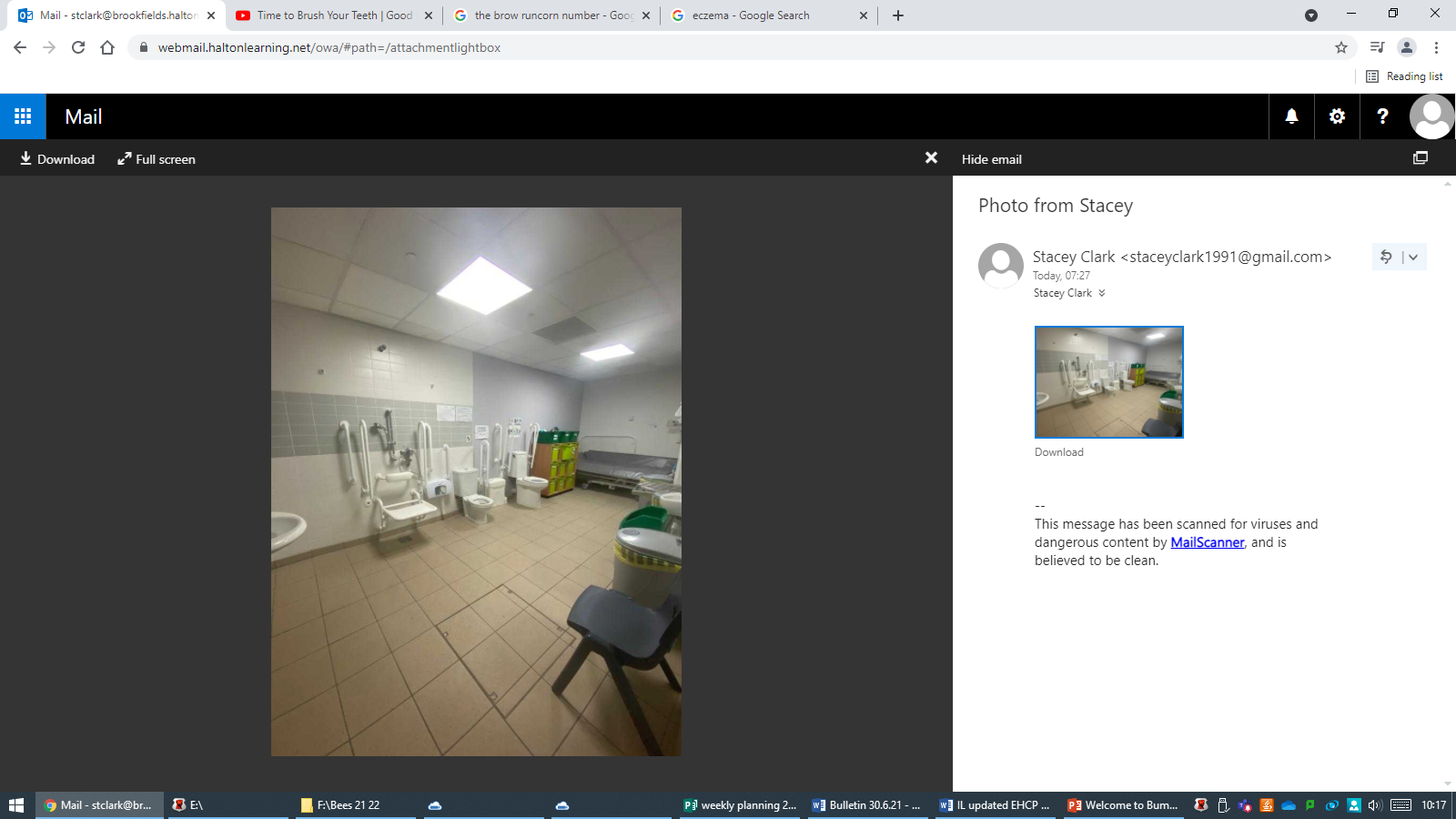 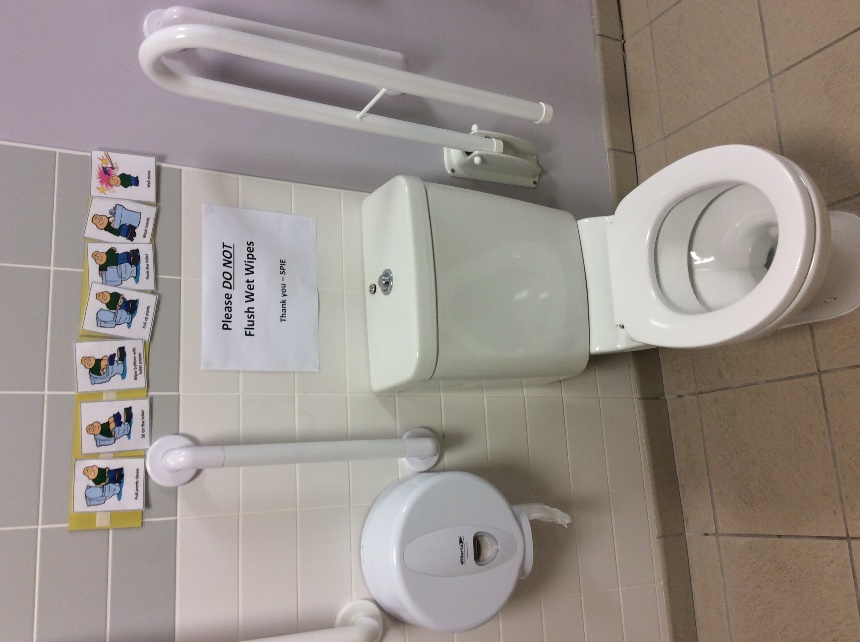 The Grange SchoolAlthough the building looks big please be reassured that we are in a small and secure areas and that we have different school start and end times in our day to   the Grange pupils.
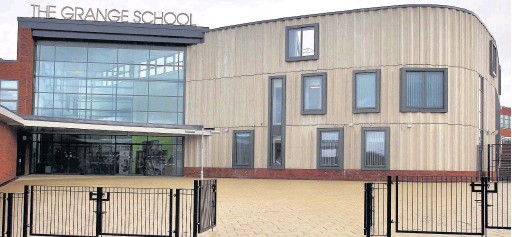 Come on inside….the children love to explore around the school [safely with the class team]
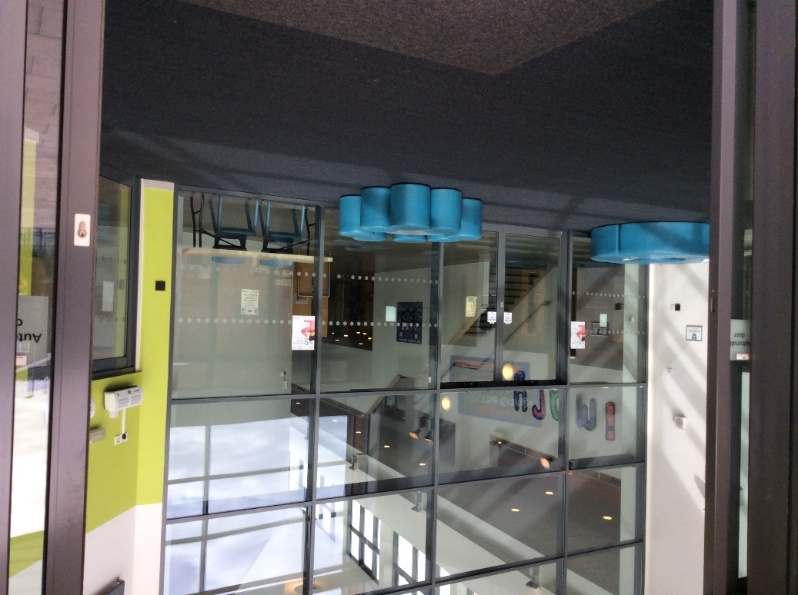 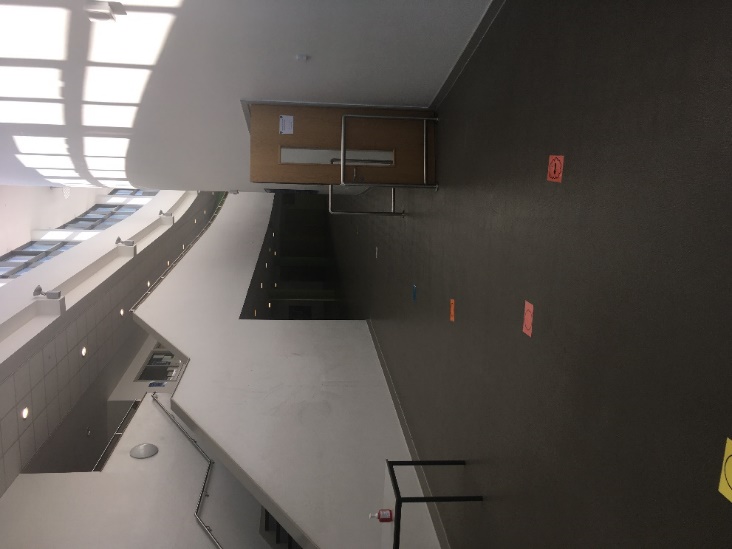 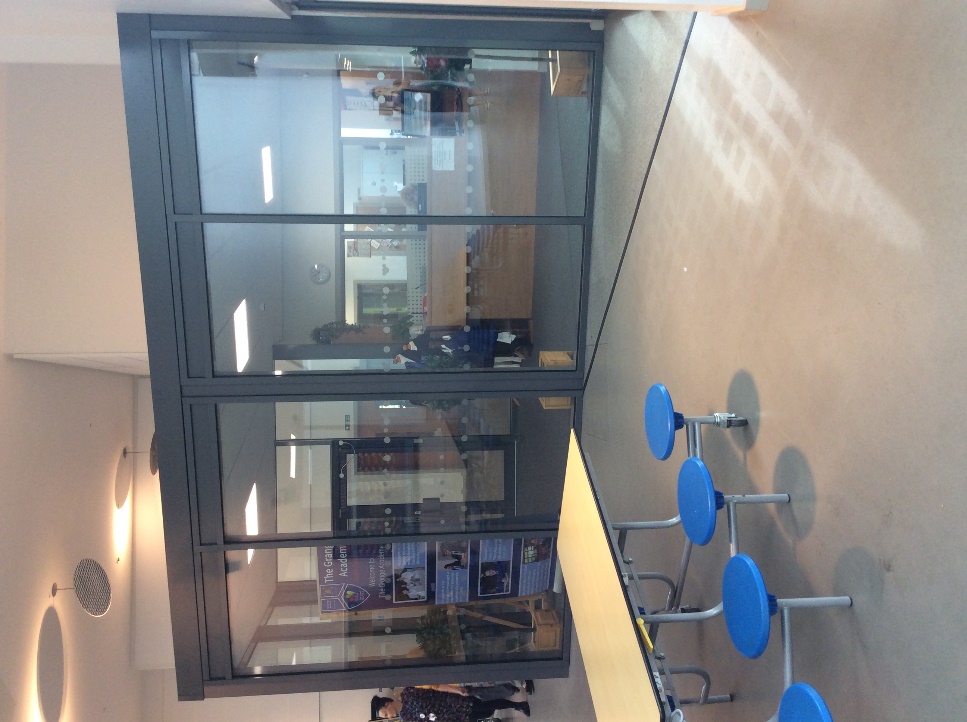 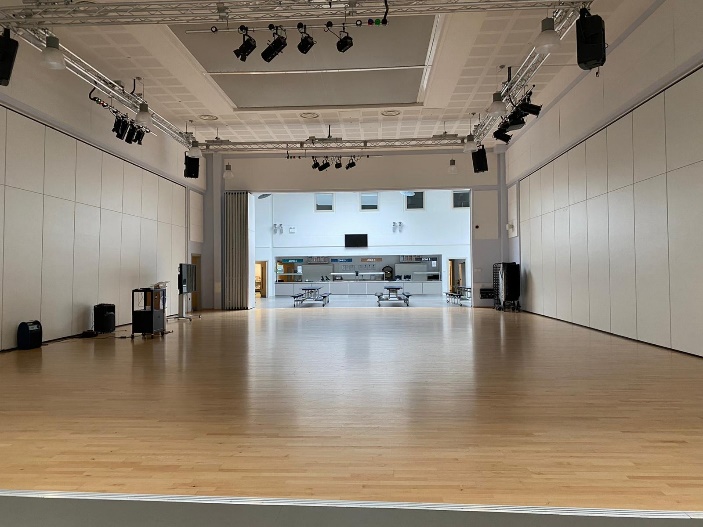 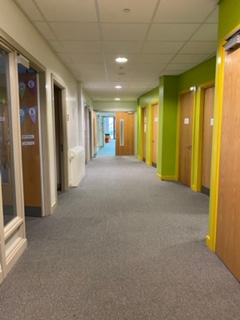 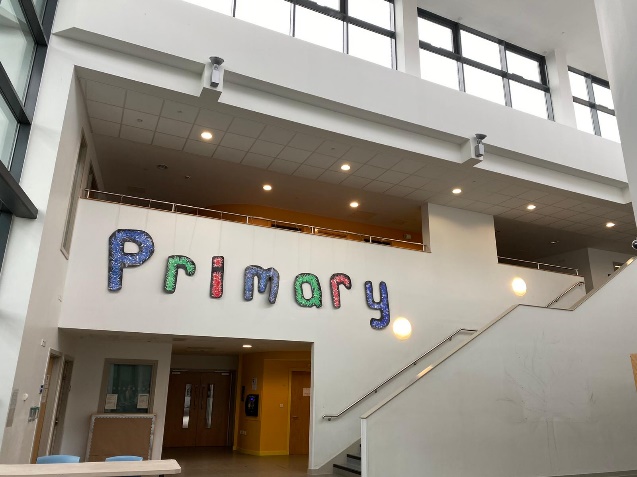 Although it looks to be a big school, Brookfields children feel happy, safe and secure within our provision area that is secure with Fob systems and our own playground.
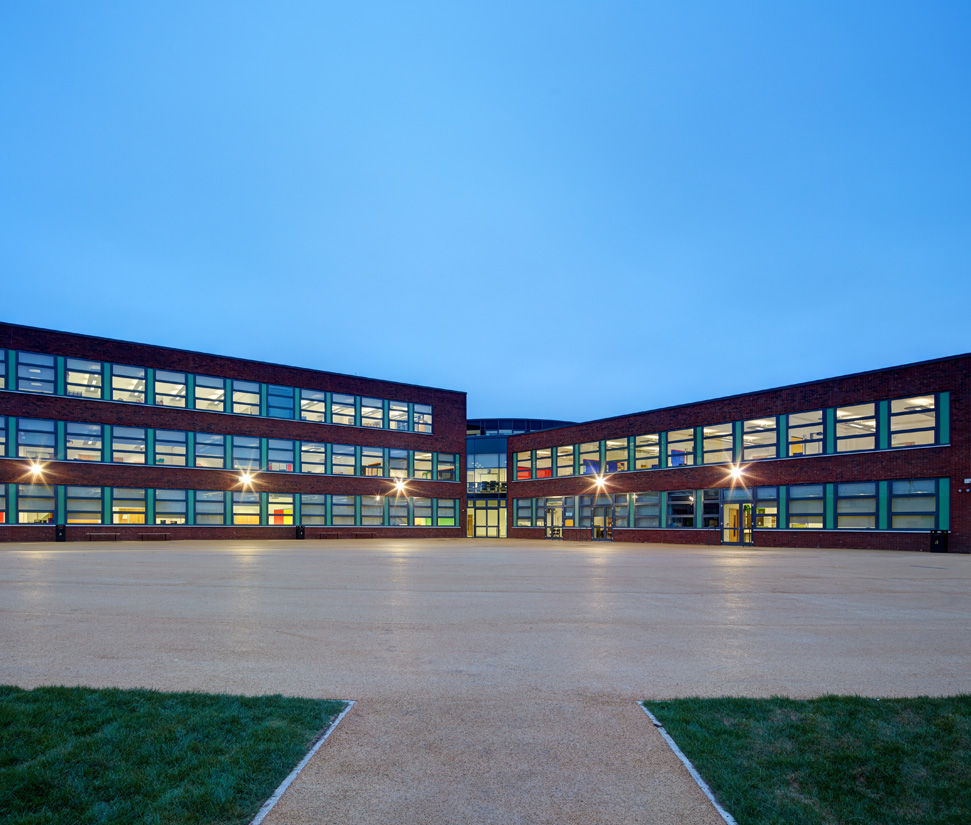 Foxes and Butterflies classes are  here in this area
Brookfields pupils wear uniform like this
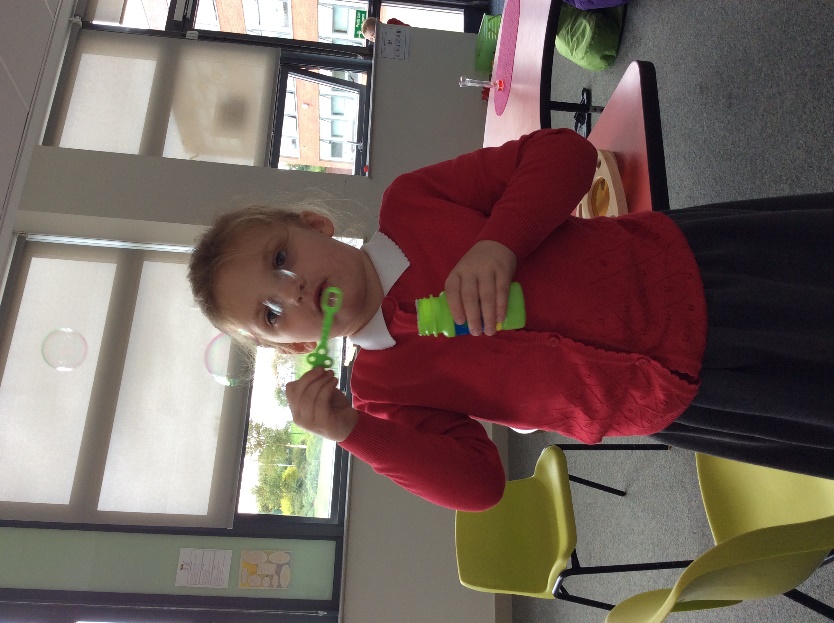 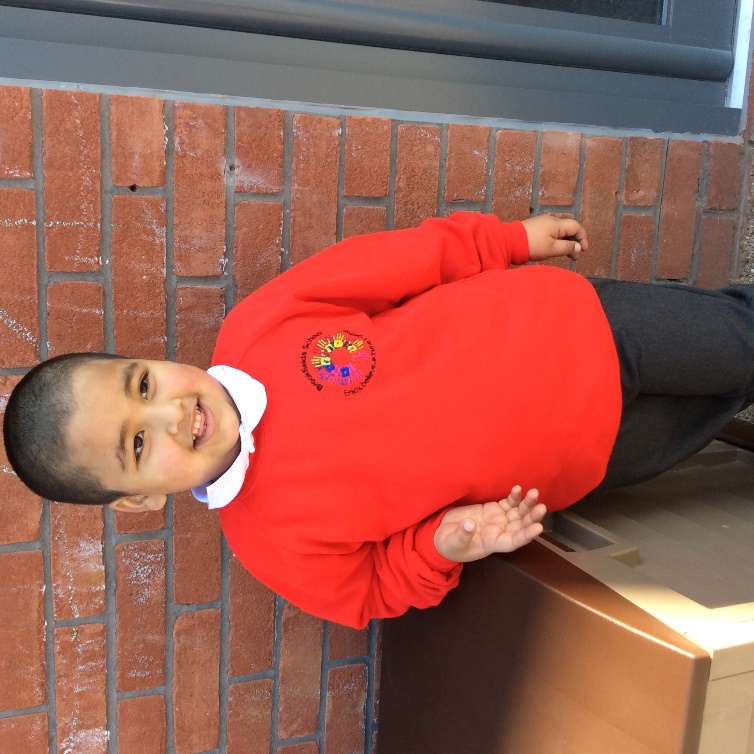 The grange pupils wear uniform like this]
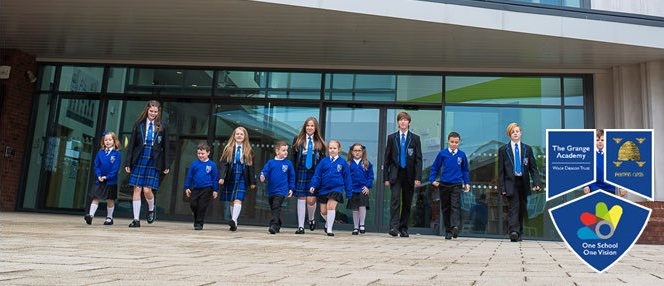